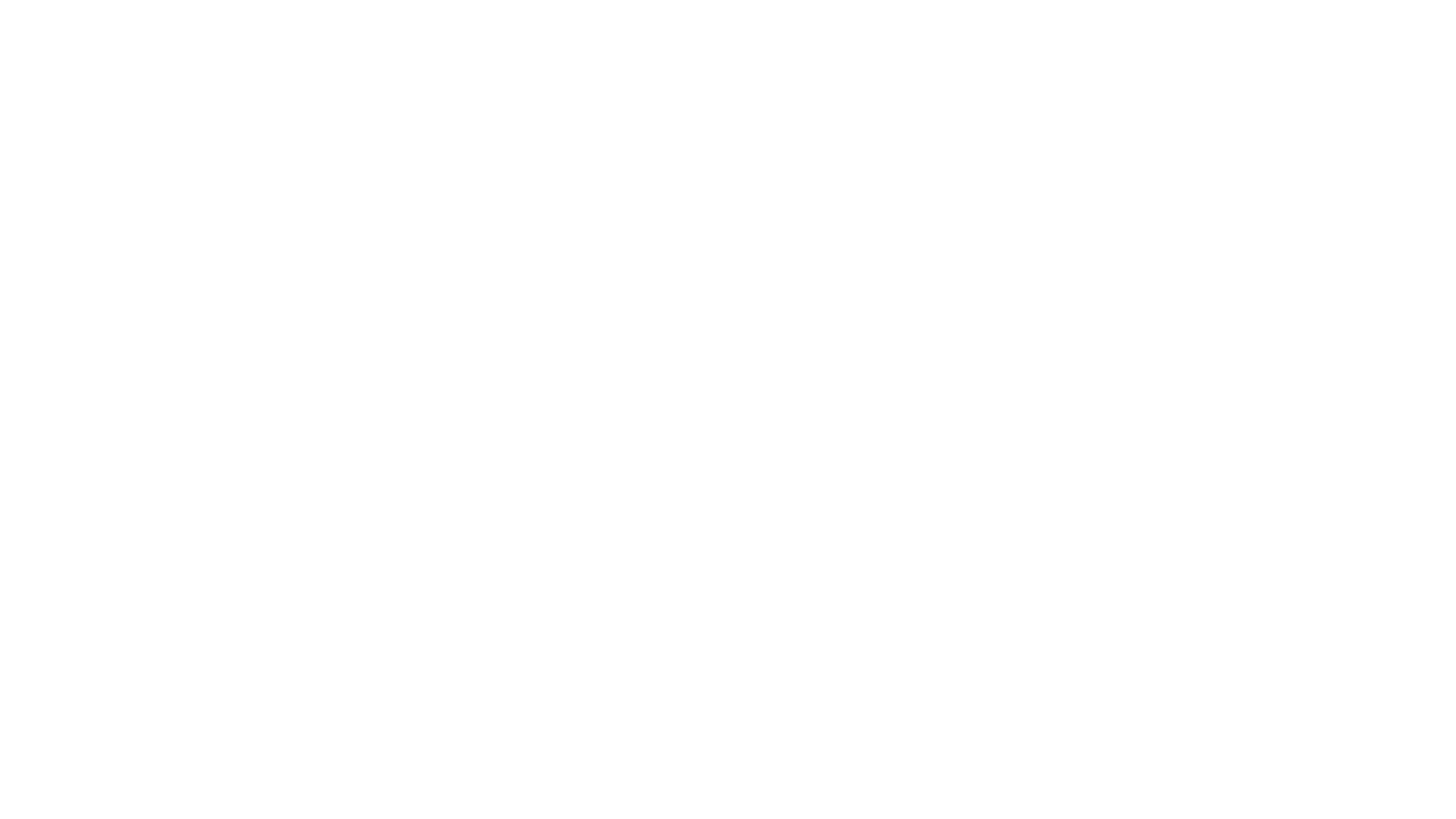 Exploring the interaction of privacy, trust, and identity in the data-driven age





Bart van der Sloot & Esther Keymolen
Privacy after the GDPR
Privacy and trust: beyond  individual rights
Privacy
Trust
Identity
Two problems:
 Data subjects don’t experience control over their data. Their privacy expectations are based on the trust they have in the apps and devices they use.
 Data subjects are increasingly confronted with unwanted information about themselves.
[Speaker Notes: It is to be expected that the GDPR will have positive effects safeguarding privacy. It also has limits, in particular, there appears to be a growing gap between the legislative approach and the everyday privacy experience of data subjects. We see two clear problems emerging: first, data subjects do not experience control over their data. Their privacy expectations are predominantly based on the trust they have in the apps and devices they use. Second, data subjects are increasingly confronted with unwanted information about themselves, illustrating the ineffectiveness of the current legal regime to achieve one of its major goals, the protection of digital identities. This project focusses on the interrelationship between privacy, trust and identity.]
1. Experiencing trust in a data-driven environment
We care for your privacy! Read our policy…
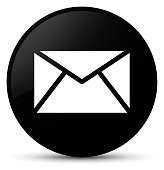 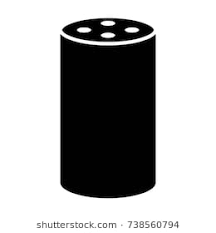 Data Subject
TRUSTS
has positive expectations that her privacy interest will be safeguarded
Technologies
Data
Controller
[Speaker Notes: In Short: To have trust that your privacy interests are taken into account is dominantly shaped and influenced by the interaction with the apps and devices, and not so much by your perception of the data controller (which is oftentimes tucked away behind the interface)

First, data subjects seldom make active decisions on the sharing of personal data, and if they do, this process is characterised by confusion, dependency, and vulnerability rather than by autonomy, confidence, and control. Generally, people are more focussed on the affordances of artefacts than on data processing taking place behind the interface. Moreover, technological applications are increasingly designed to invoke trust, regardless of whether that trust is justified or not. Tech design supports users’ beliefs that they can trust engineers and companies to take care of their privacy interests or that the potential for harm is trivial. Even widely-covered scandals such as Cambridge Analytica seemingly do not affect their everyday experience of the technology. While user perceptions about privacy and the limits of exercising meaningful control in data-driven environments have been studied empirically, theory-building on such experiential aspects of privacy is mostly lacking.]
2. The right to be let alone …by yourself
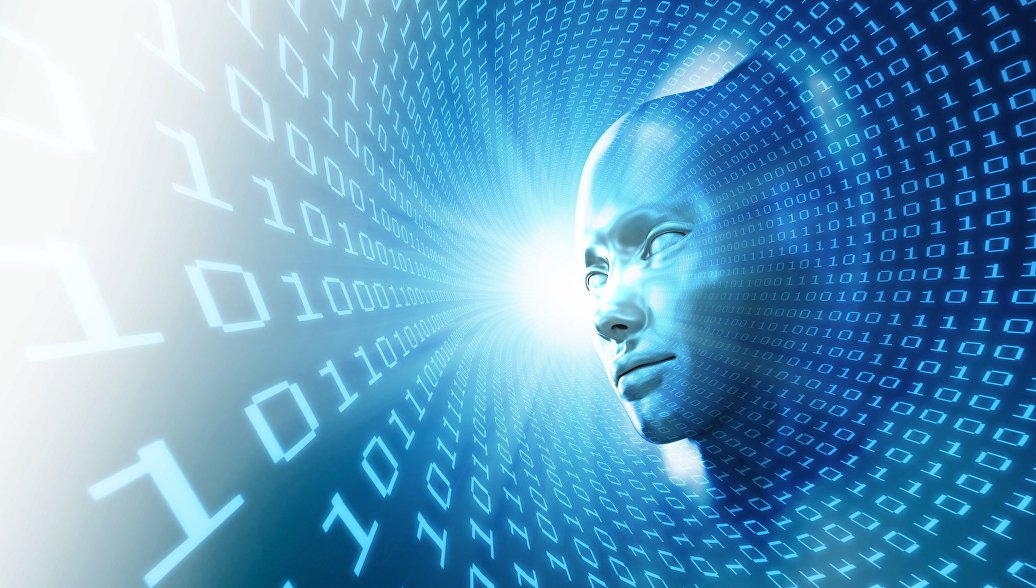 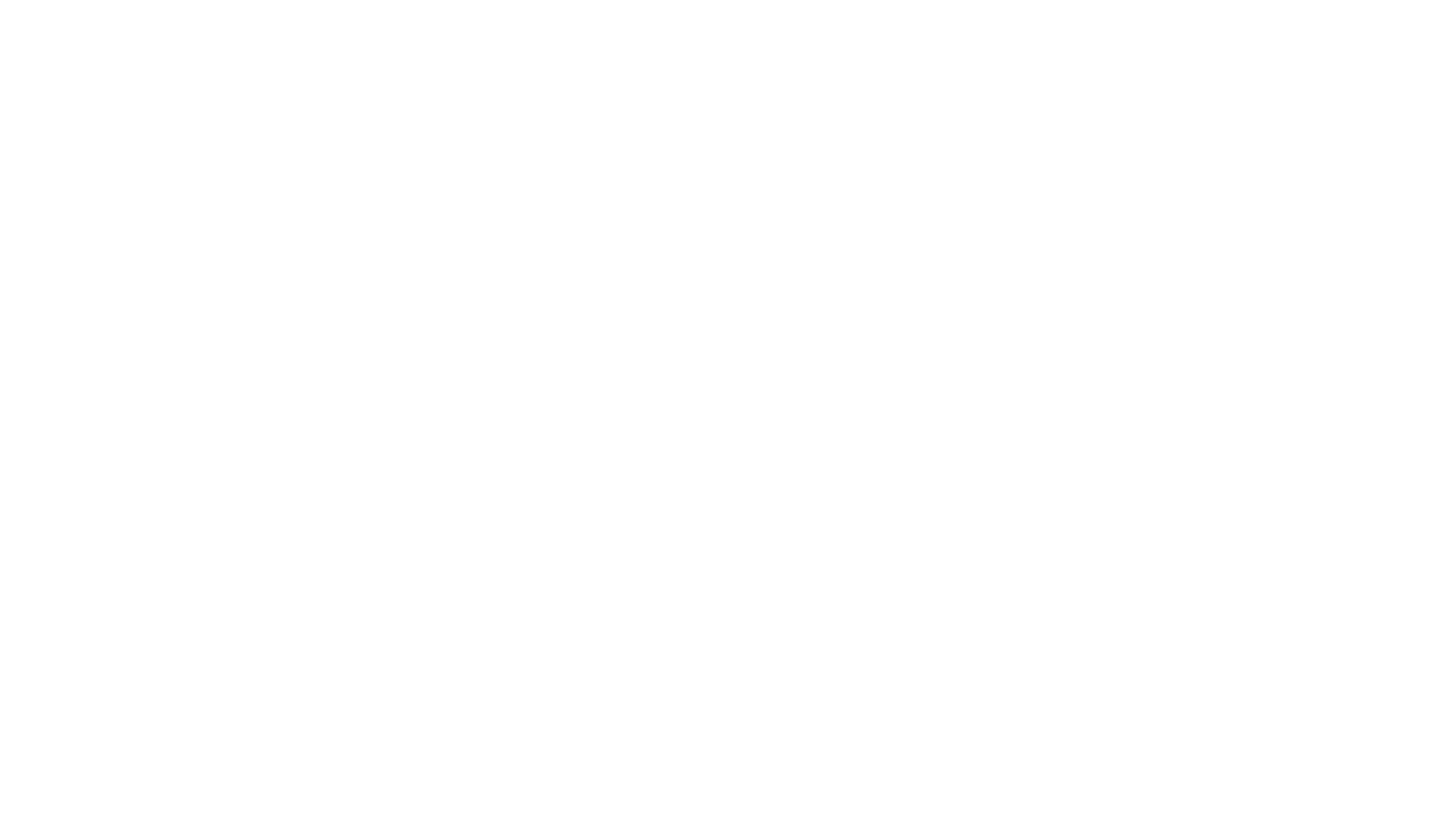 Goal for the next two years: approach these problems from an interdisciplinary perspective, combing legal/philosophical/psychological expertise.
Vacancy: postdoc with a background in psychology/behavioural sciences to complement the team
Interdisciplinary approach
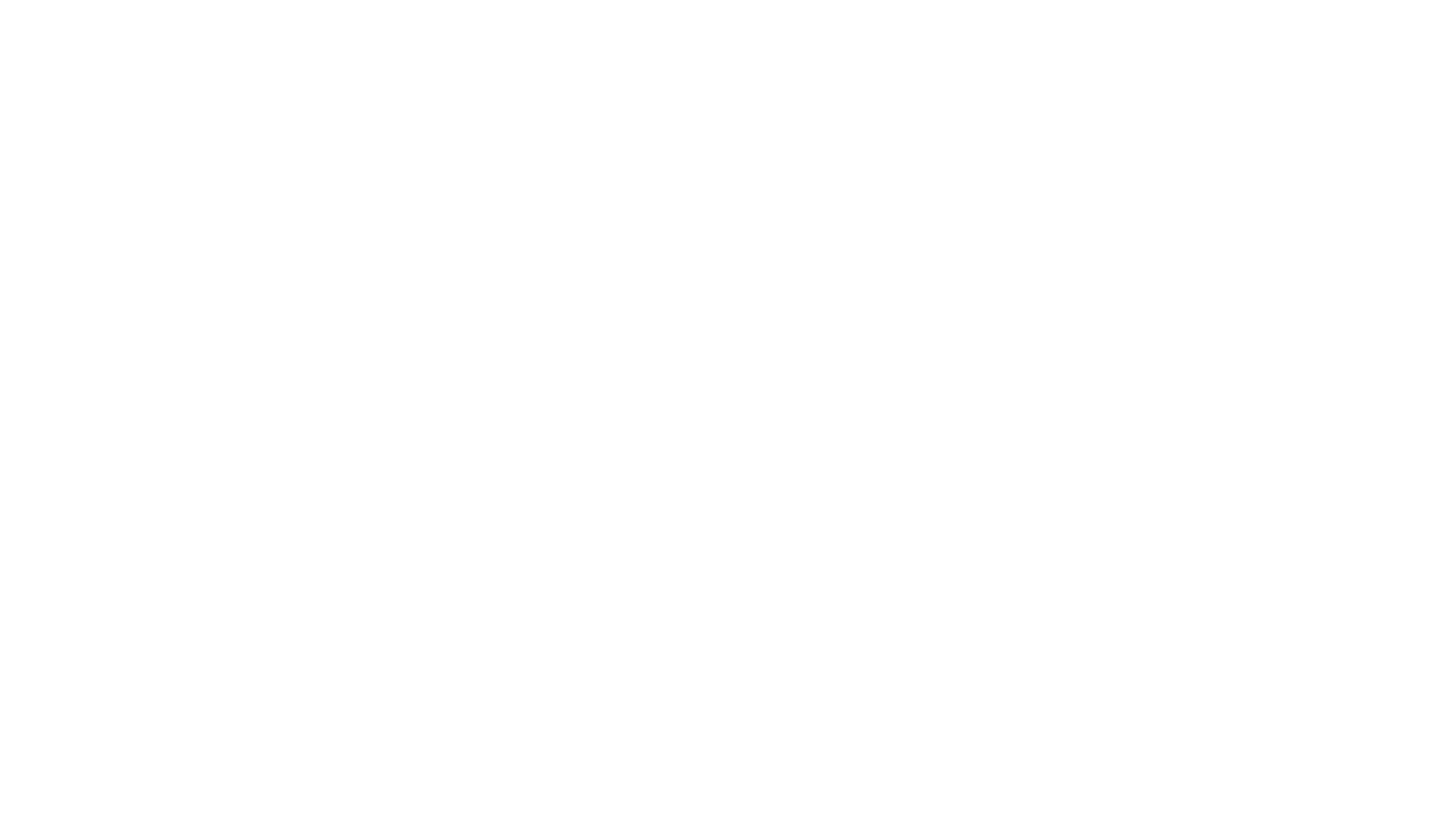 Questions?
You can find us here!
Bart van der Sloot: b.v.d.sloot@uvt.nl www.bartvandersloot.com
Esther Keymolen: e.l.o.keymolen@uvt.nl
www.estherkeymolen.nl